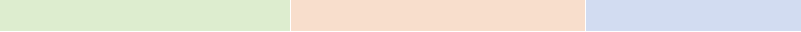 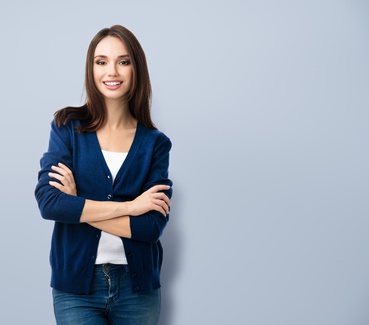 Virgine DESPOINTE
Segretaria - Assistente
COMPETENZE
LINGUE
CONTATTI
Telefono: 000 111 333
Indirizzo: 12 Street Name                   Roma
Email: name@mail.com
PC/Mac
MS Office
AutoCad
Social Media
Inglese
Francese
Tedesco
Cinese
ESPERIENZA
FORMAZIONE
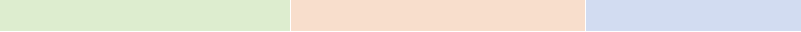